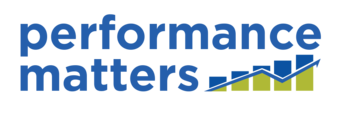 Training Guide
2018-2019
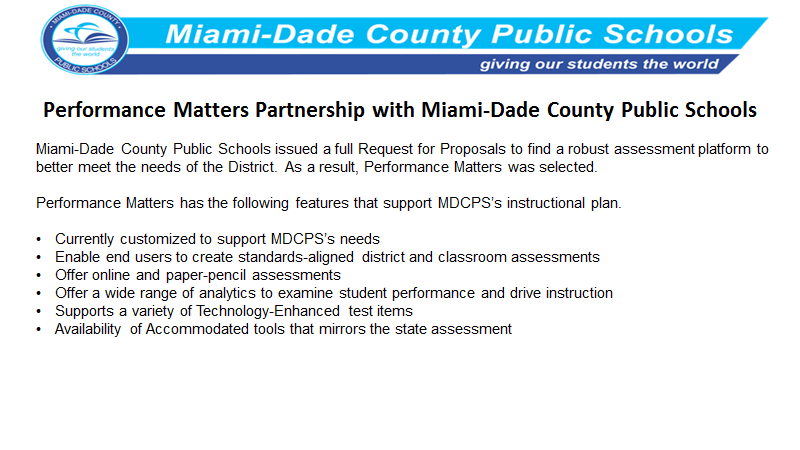 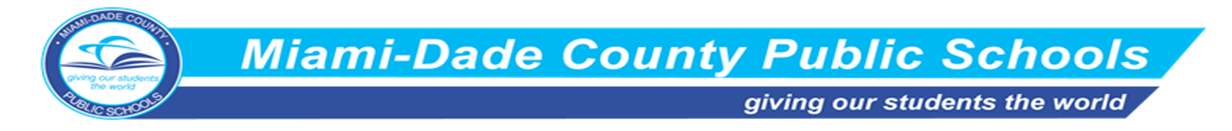 Agenda
MyUnify
Test Center
Scanning
OLA Student Administration
Student Item Analysis
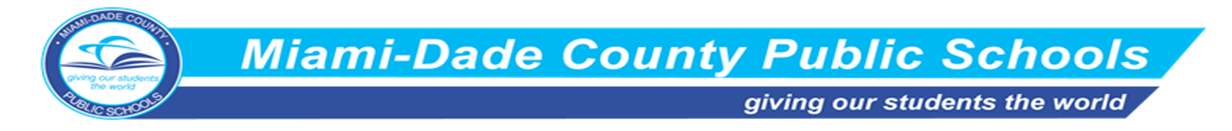 Learning Outcomes During the session, participants will:
Navigate Unify Testing Platform using widgets, menus, and links.

Navigate Test Center to monitor student progress and manage tests.

Explore the scanning process for assessments. 

Manage and secure OLA testing process.

Identify class, student, and district performance using student item analysis.
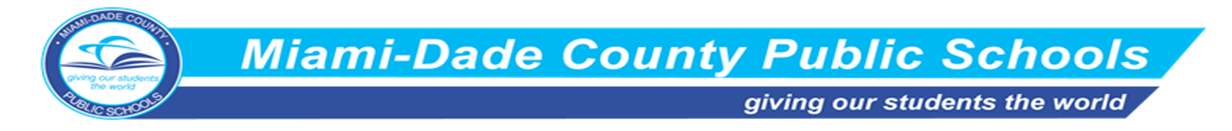 MDCPS Login
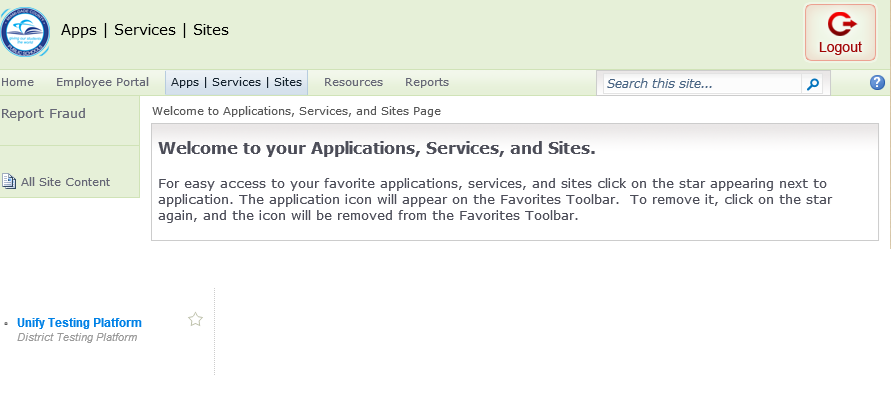 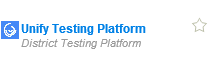 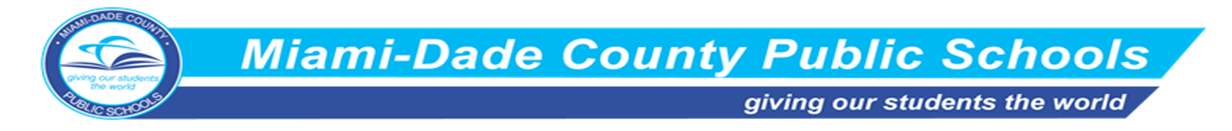 Agenda
MyUnify
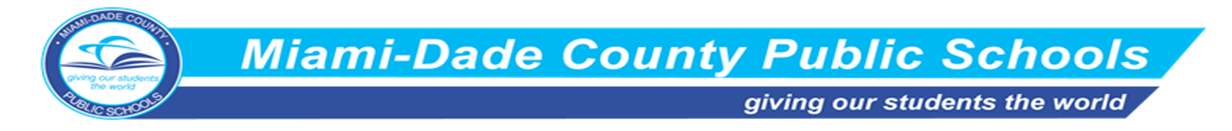 Teacher View: MyUnify - Home Page
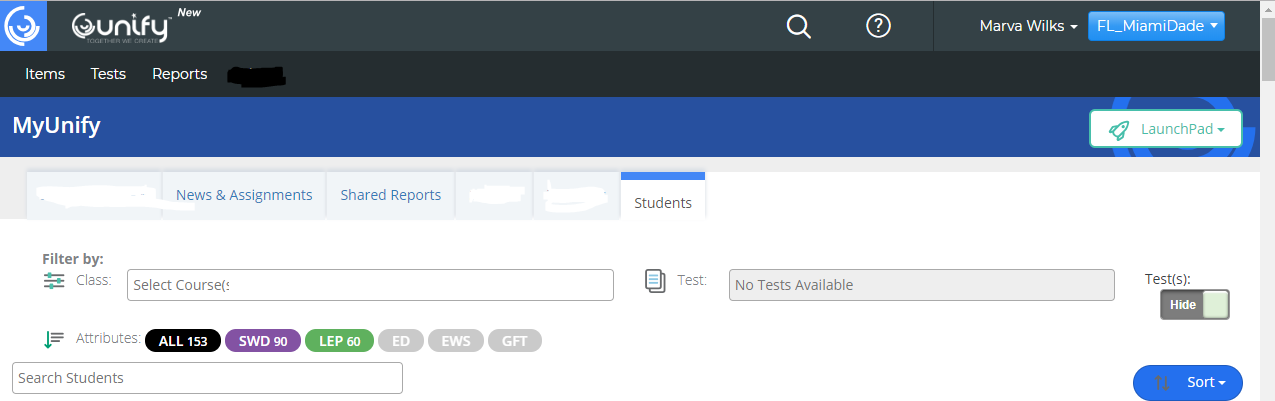 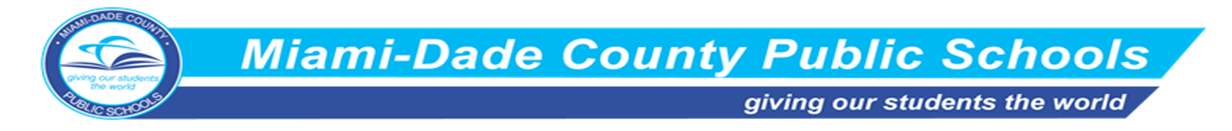 Unify - Home Page
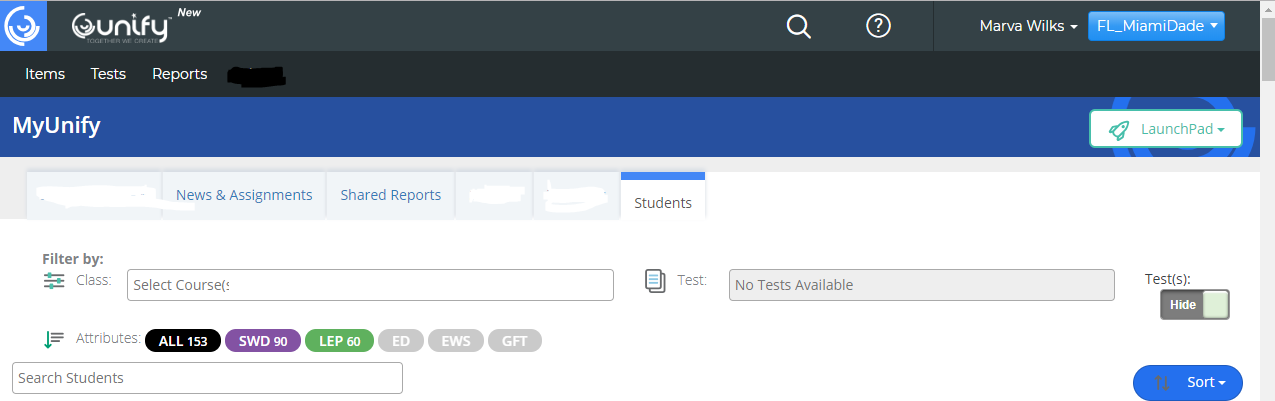 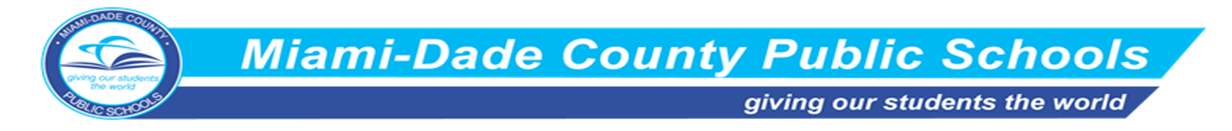 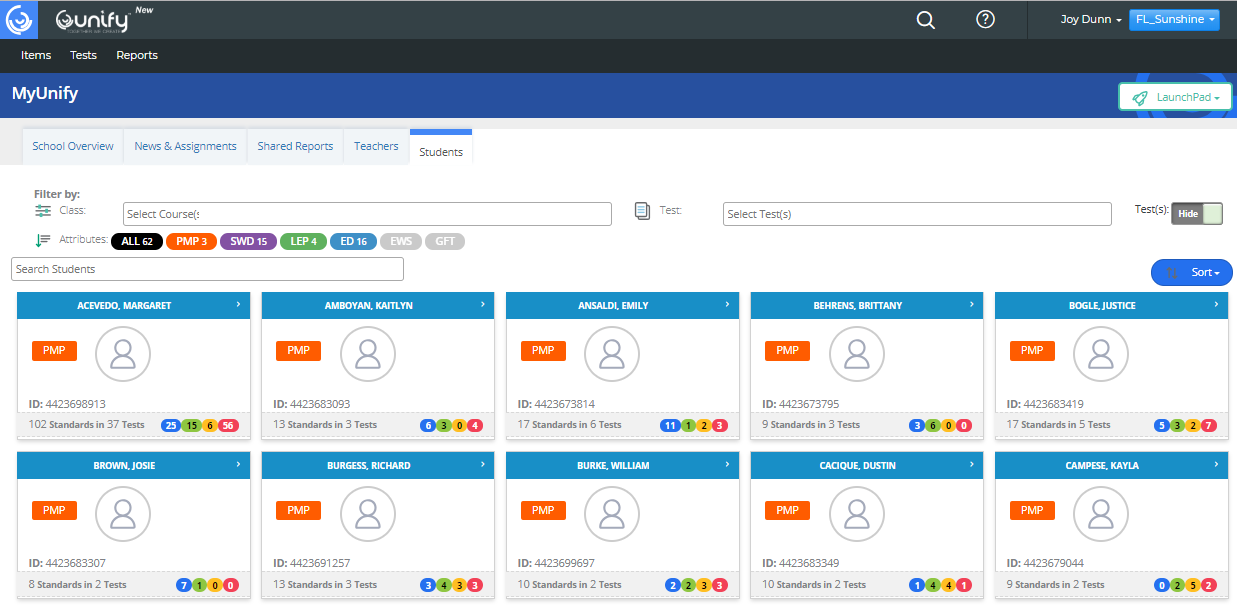 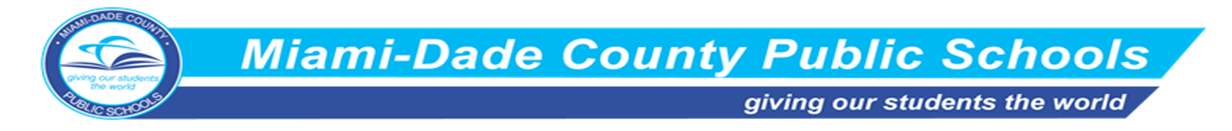 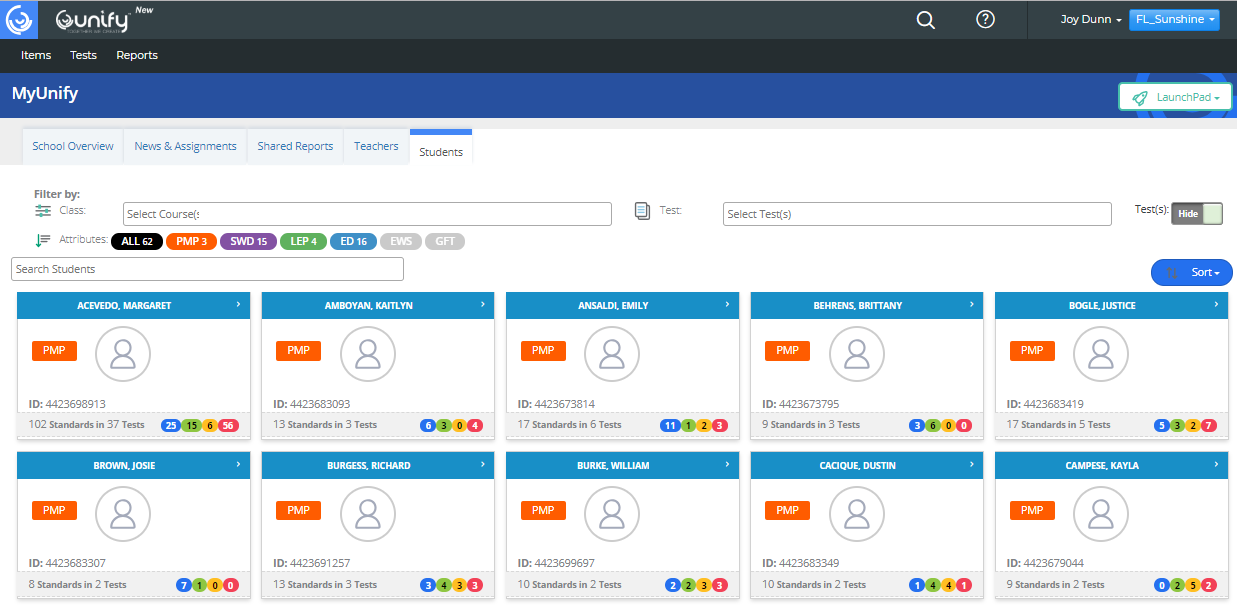 Unify - Home Page
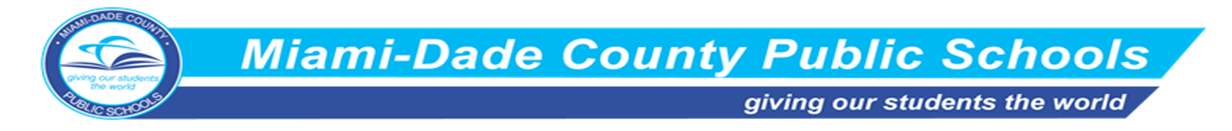 Student Detail
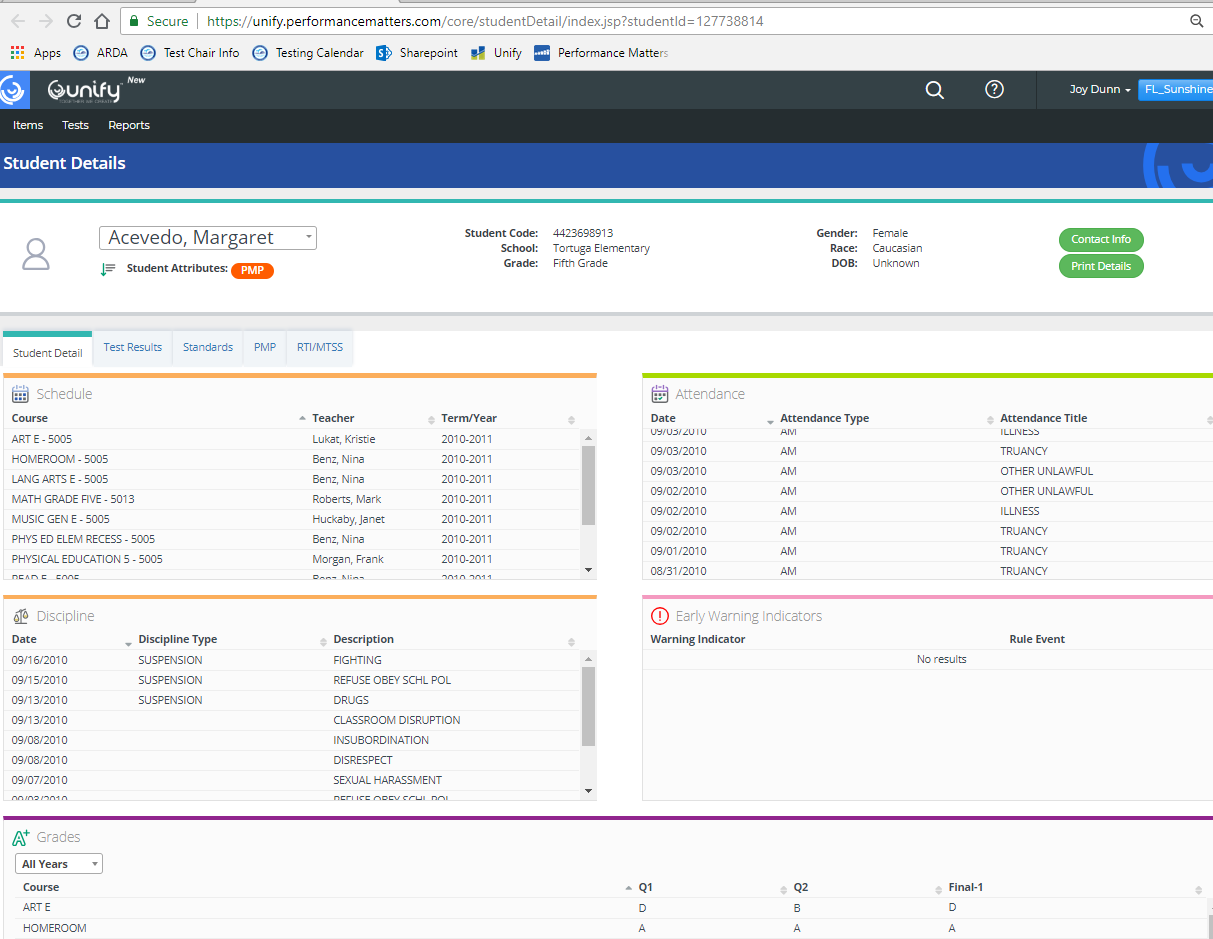 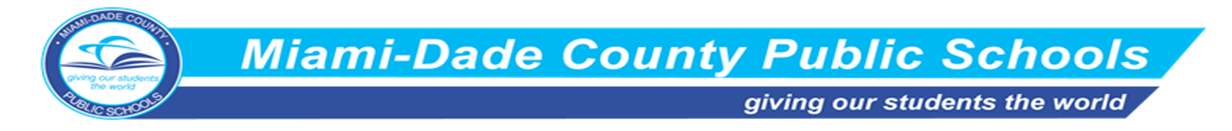 Student Detail
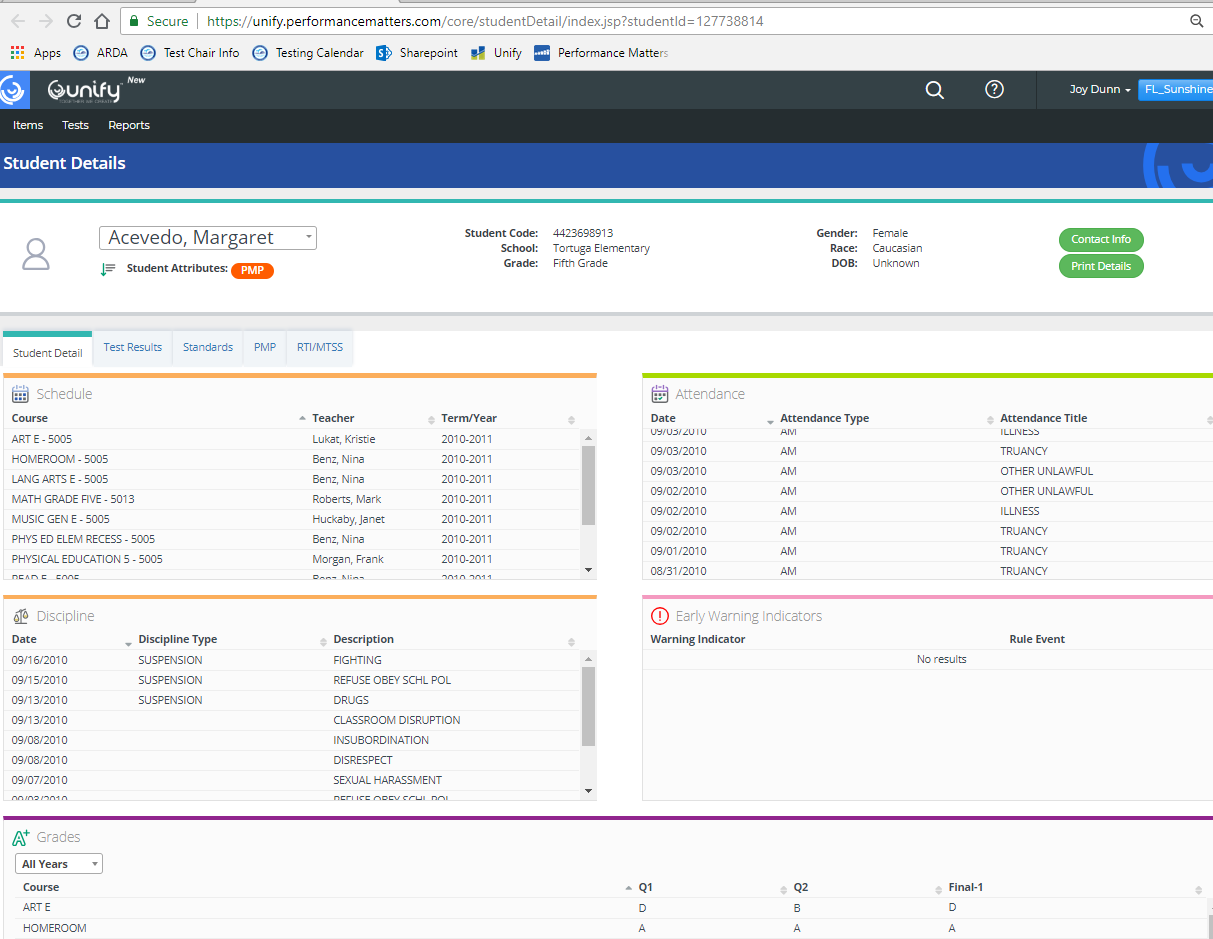 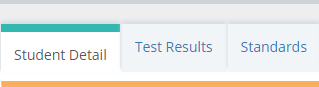 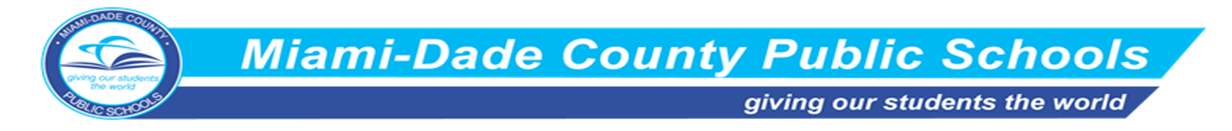 Agenda
MyUnify
Test Center
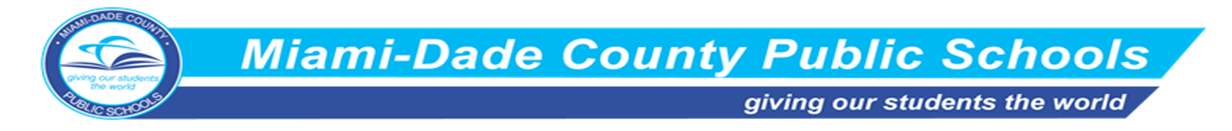 Test Center
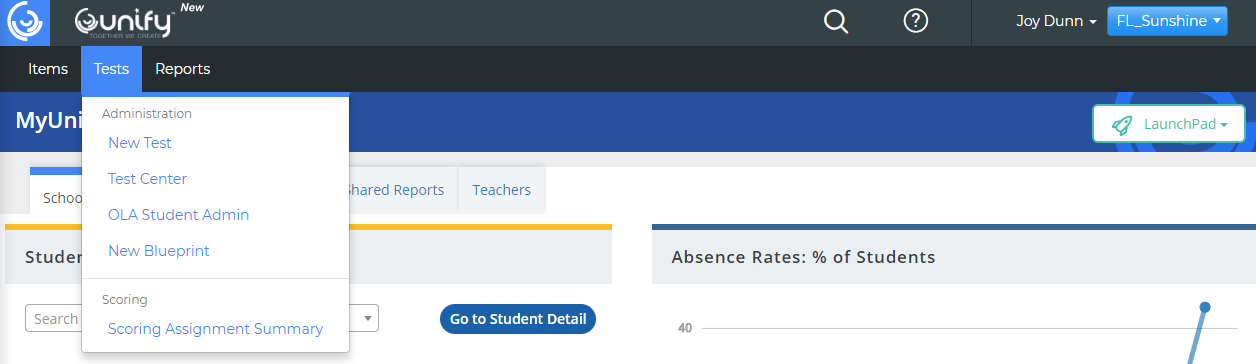 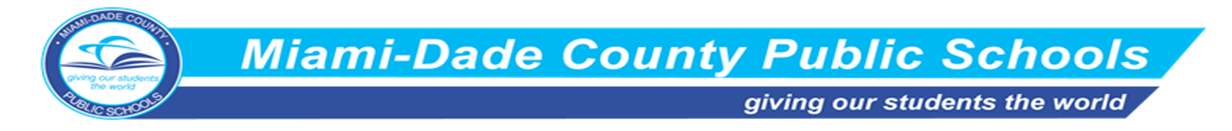 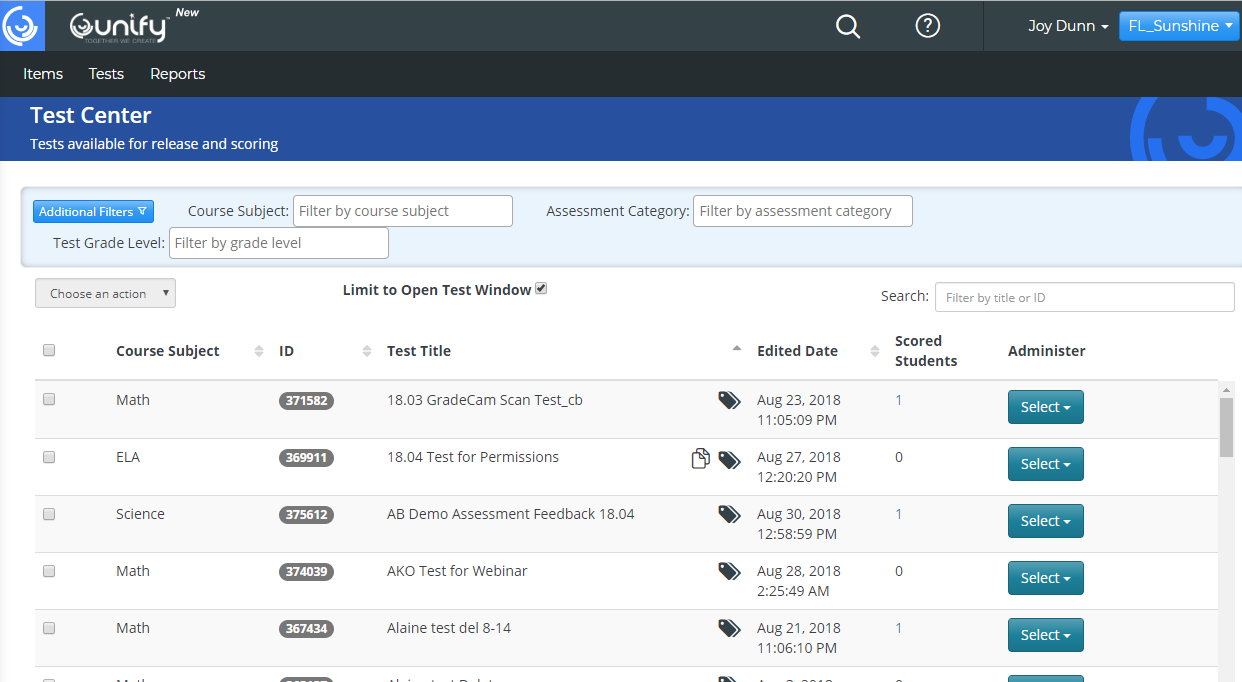 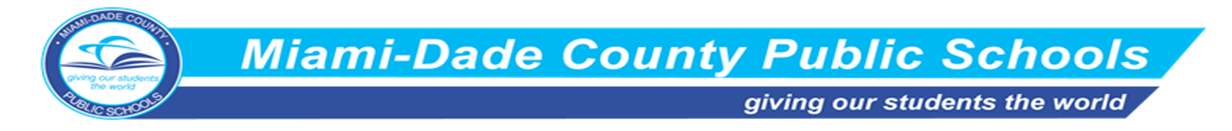 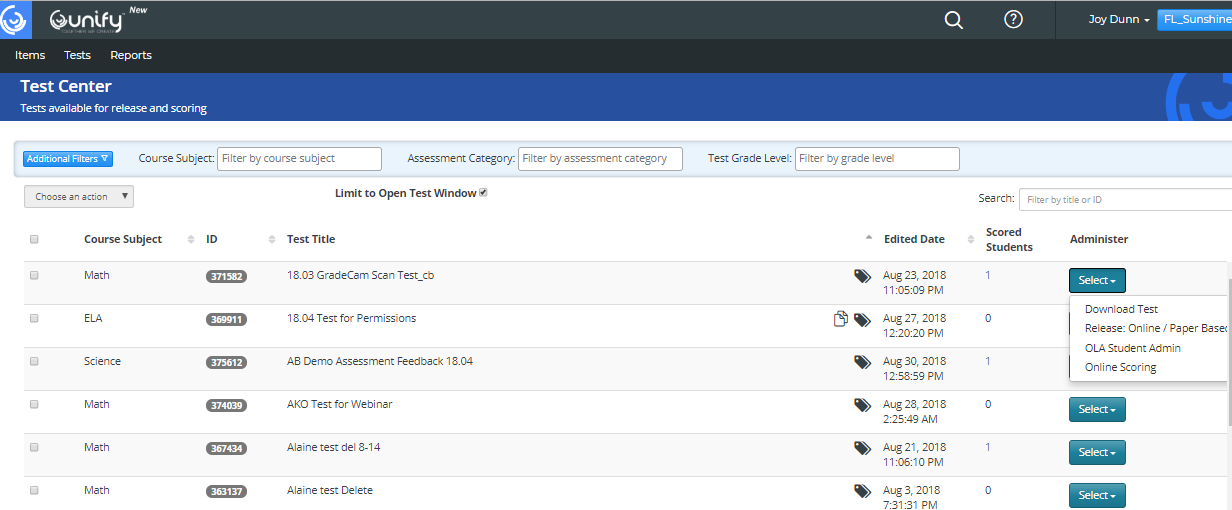 OLA
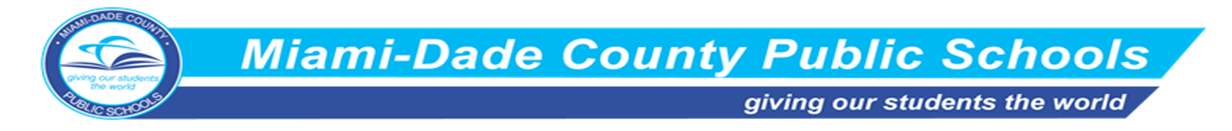 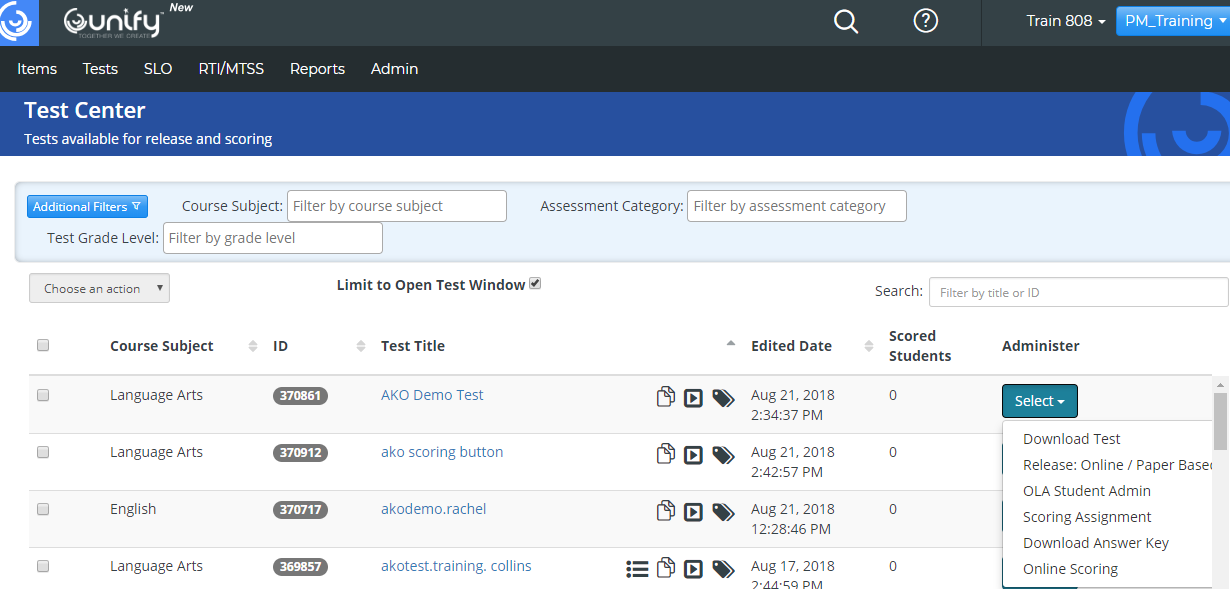 Print 
Scan Sheets
Click on the Select button

Scroll down to the Release:Online /Paper Based
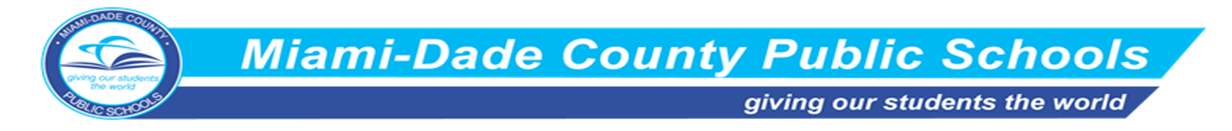 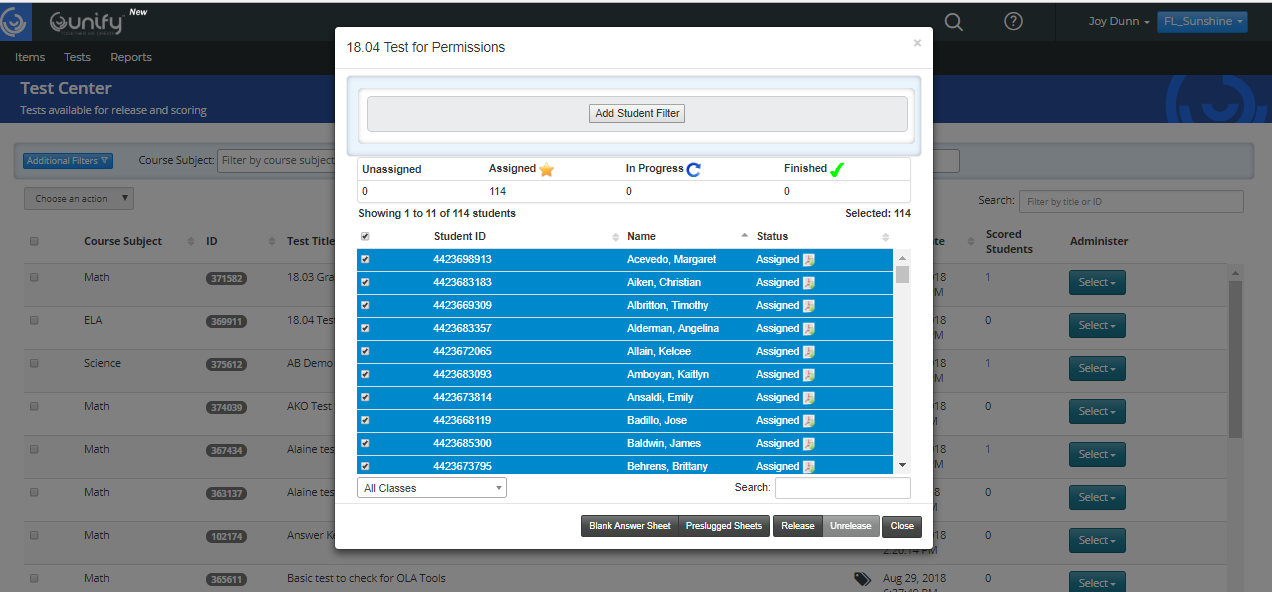 Print 
Bubble Sheets
Click on the Preslugged Sheets
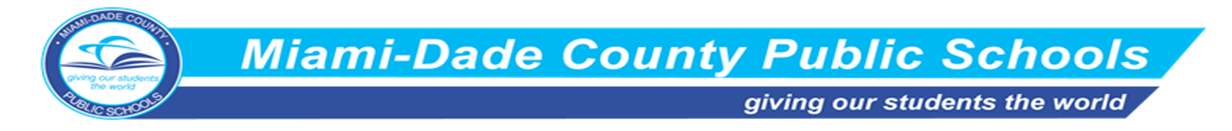 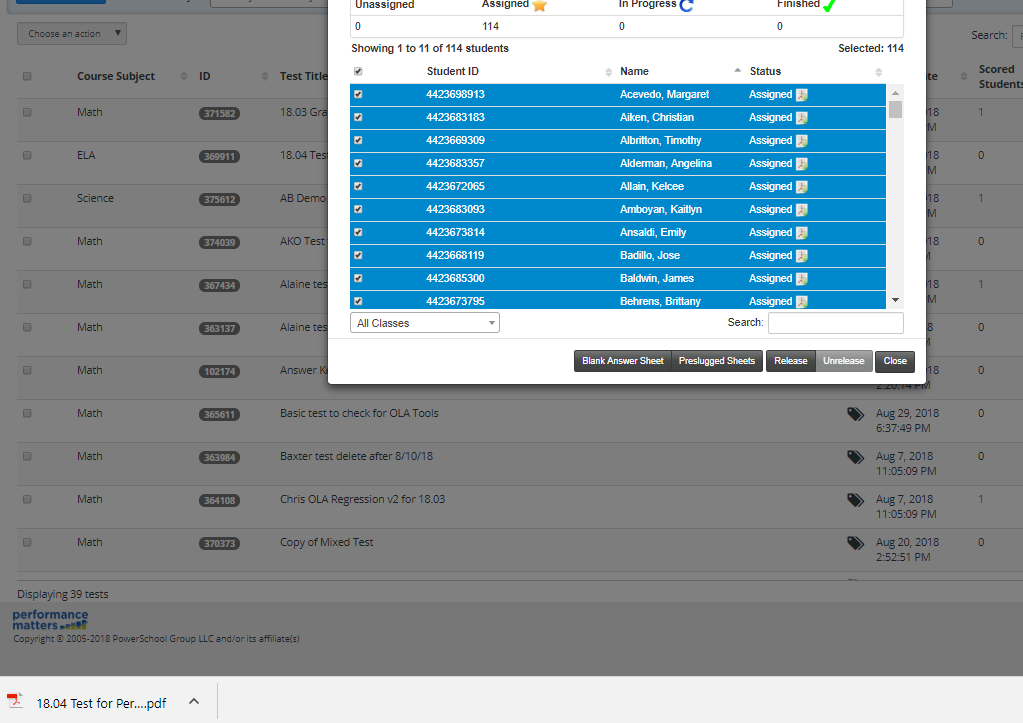 Print 
Scan Sheets


PDF of  Preslugged Sheets will download to computer.
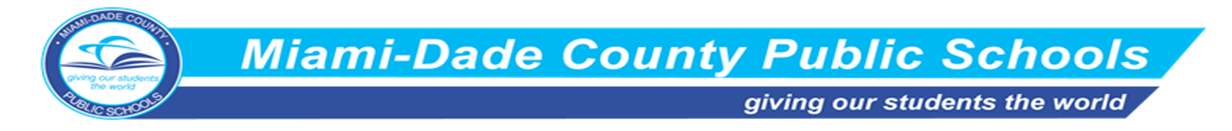 Agenda
MyUnify
Test Center
Scanning
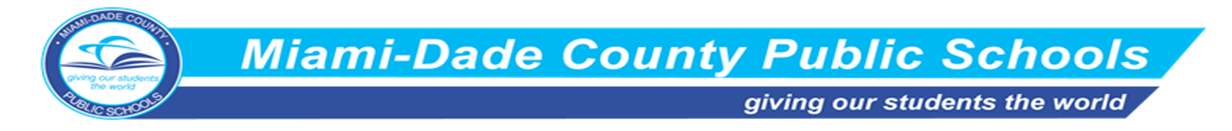 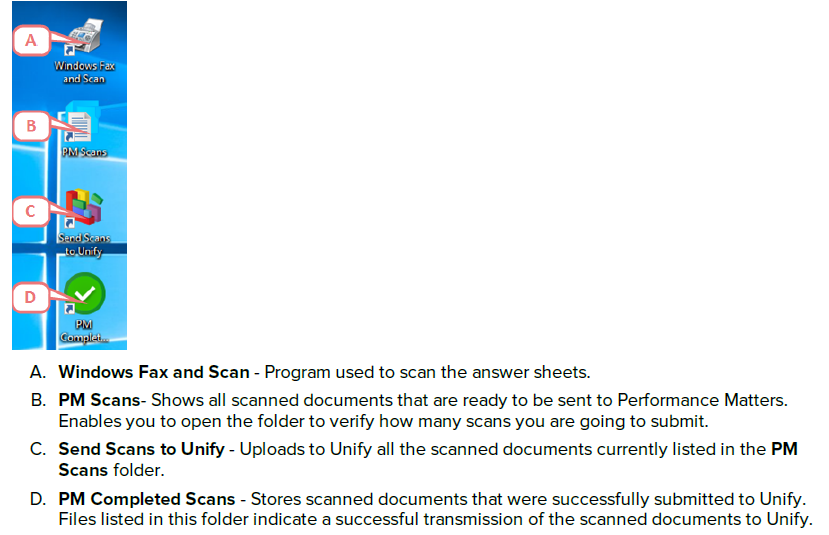 Scanning Bubble Sheets
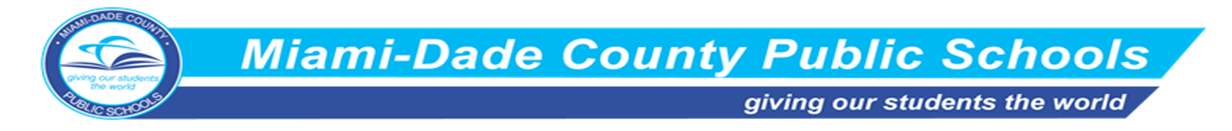 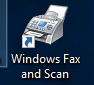 Click the Windows Fax and Scan icon
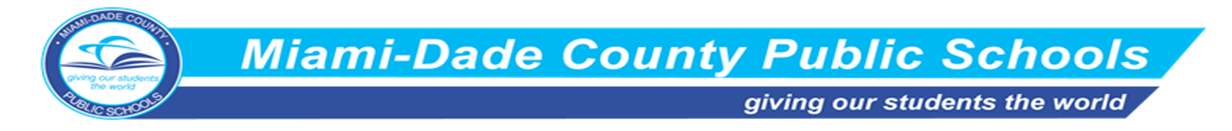 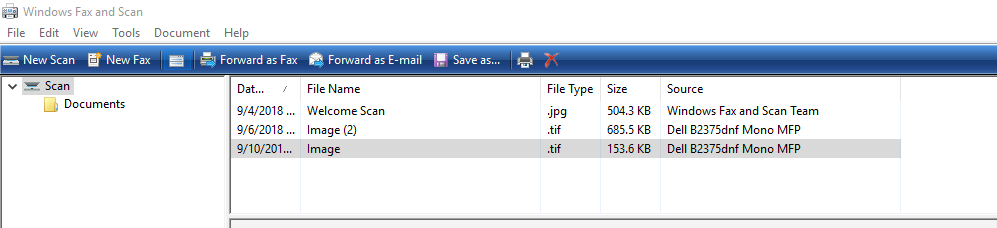 The Scan image will appear at the bottom
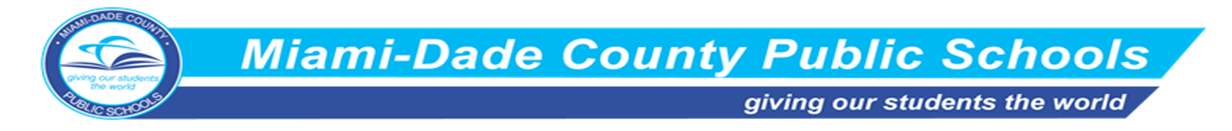 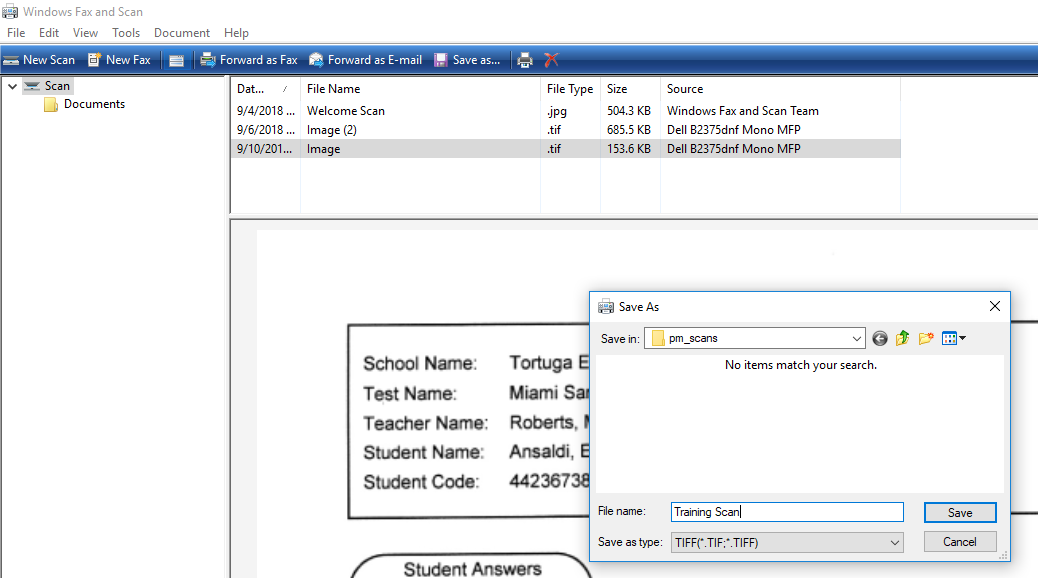 Right click Save As:
Save in pm_scans
1. Name the file
2. Click Save
3. Close Windows Fax and Scan
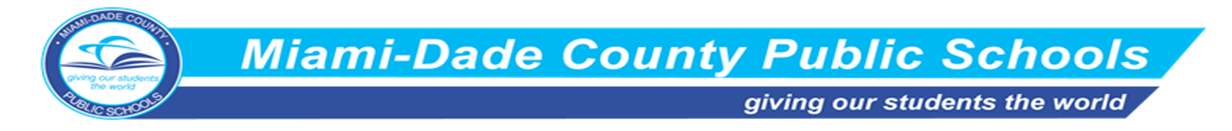 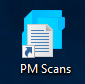 Click PM Scans
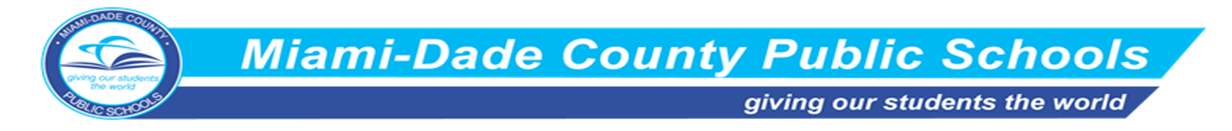 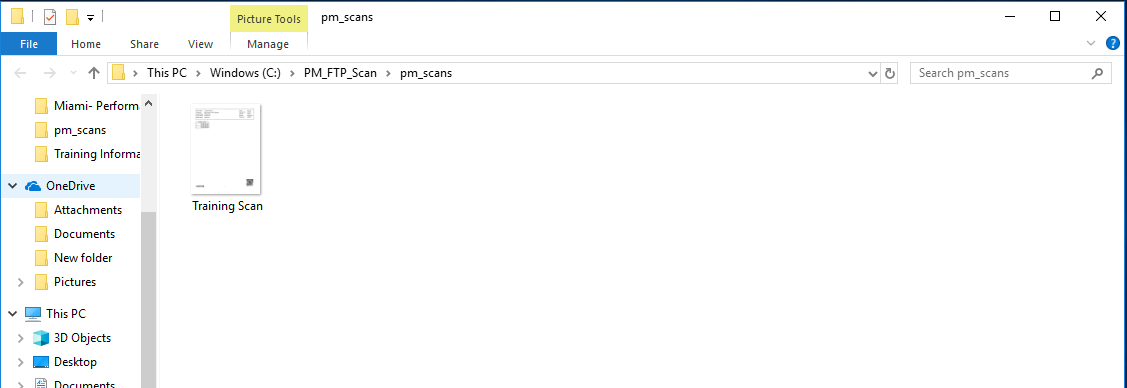 Saved scan will appear
Leave this window open
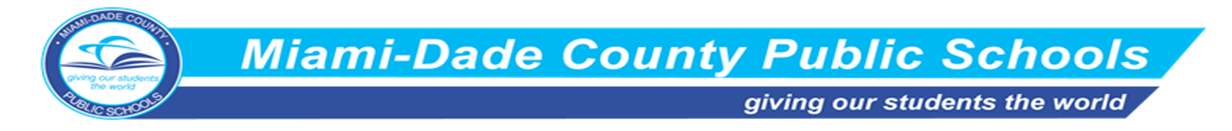 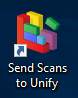 Click on Send Scans to Unify
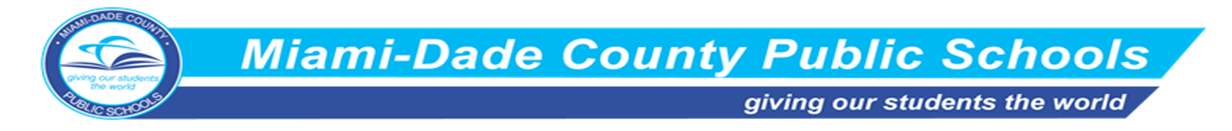 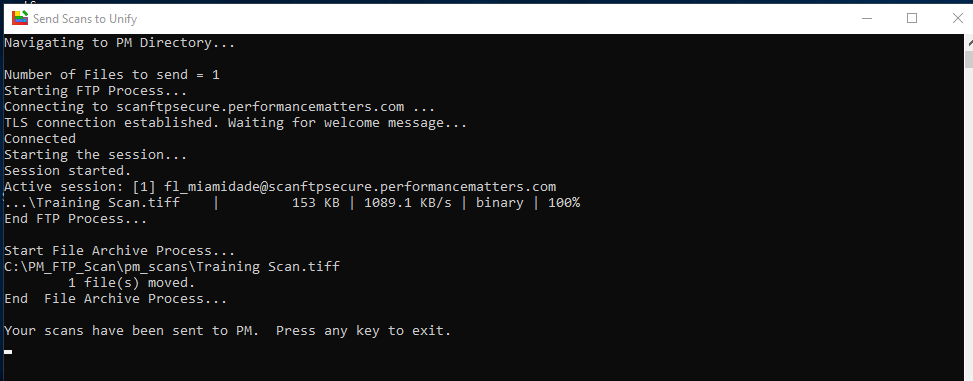 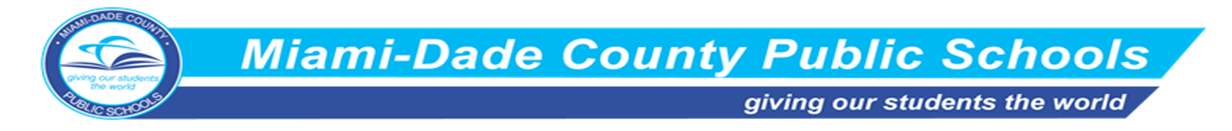 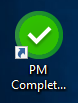 Click PM Complete
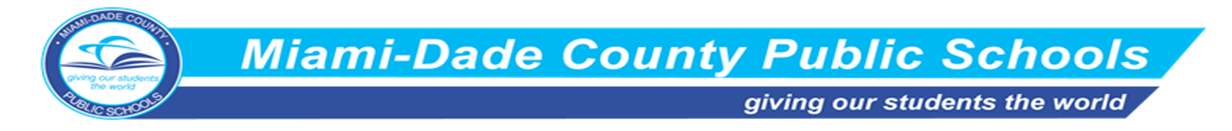 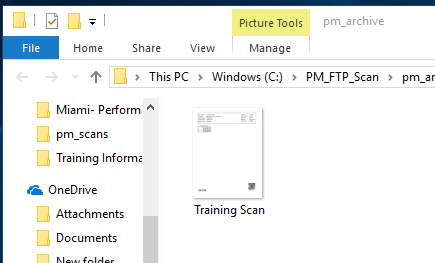 1. Scan will appear 
2. Exit out of this window
3. Go back to Unify
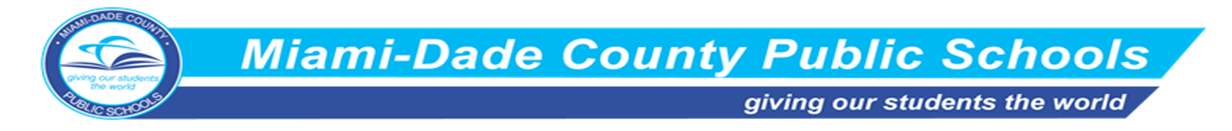 Scanview
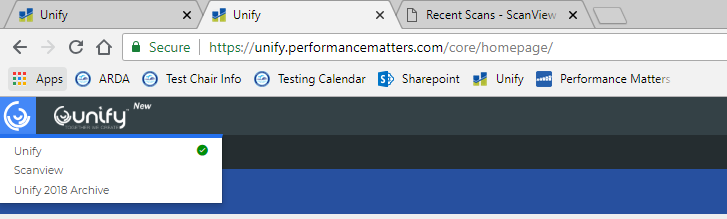 Click on the Blue icon in the left-hand corner.


Select Scanview from the dropdown menu.
QuickDoc
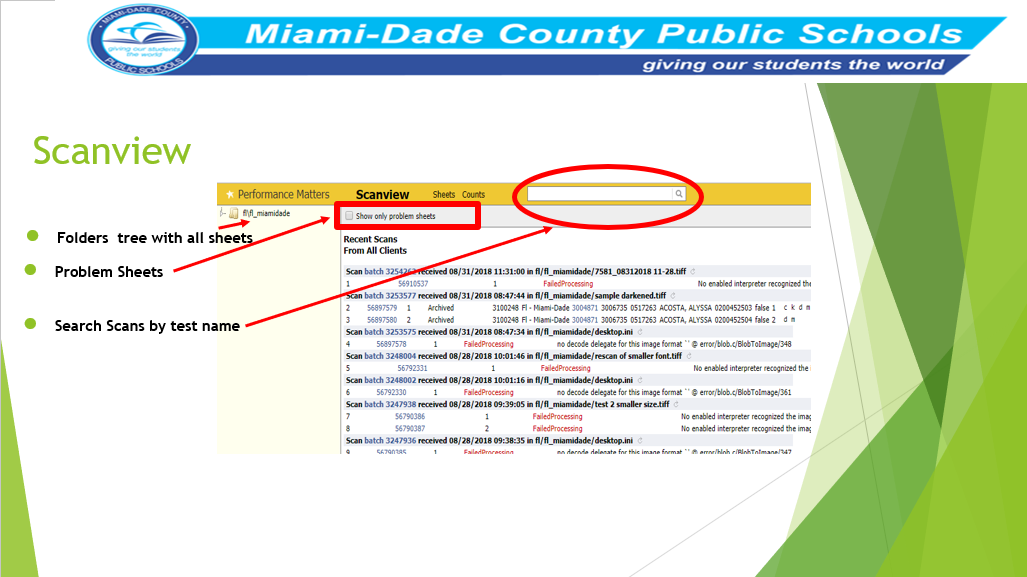 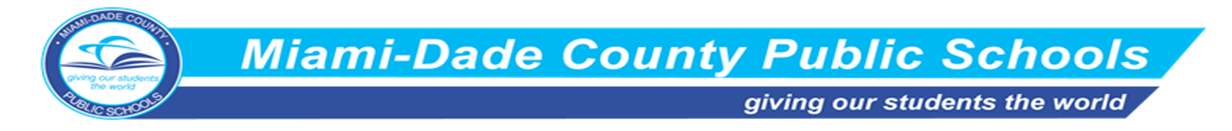 Agenda
MyUnify
Test Center
Scanning
OLA Student Administration
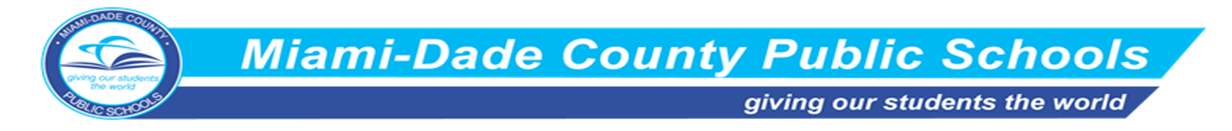 Click on the Unify icon in the left-hand corner.

Select Tests from the dropdown menu. 

Choose OLA Student Admin.
OLA Administration
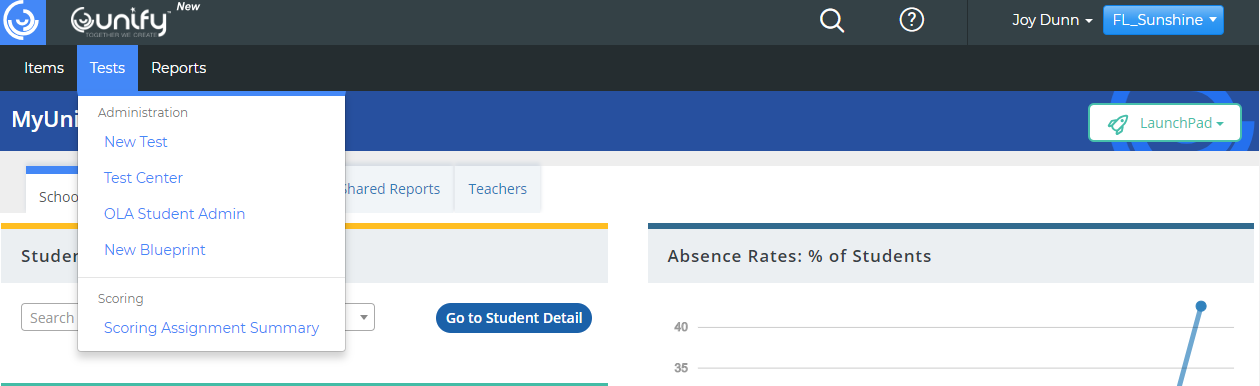 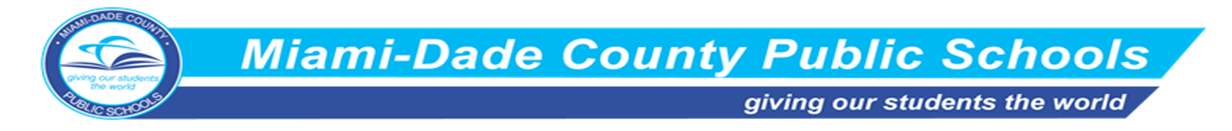 OLA Student Administration
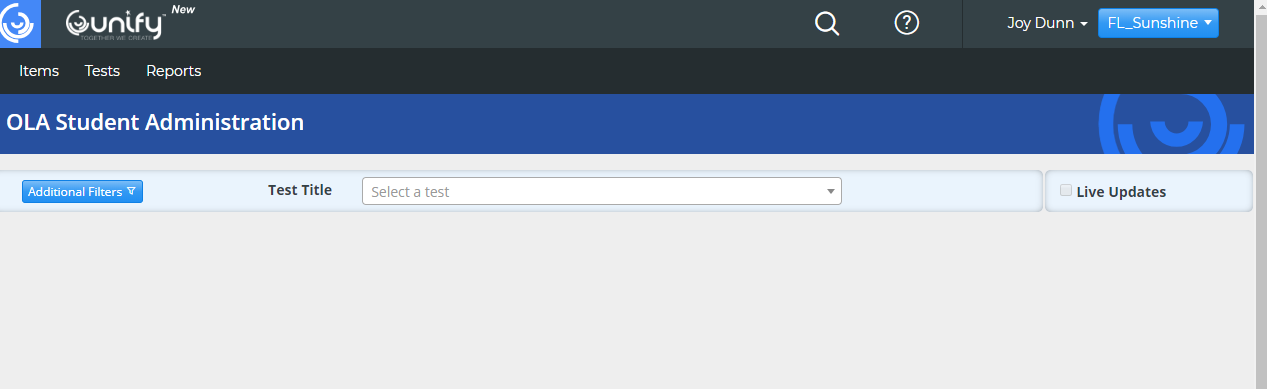 Search for test using filters


Search for test from              drop box
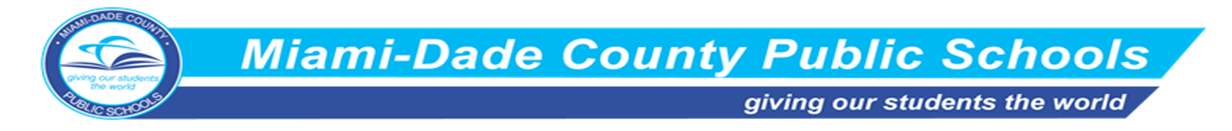 OLA Student Administration
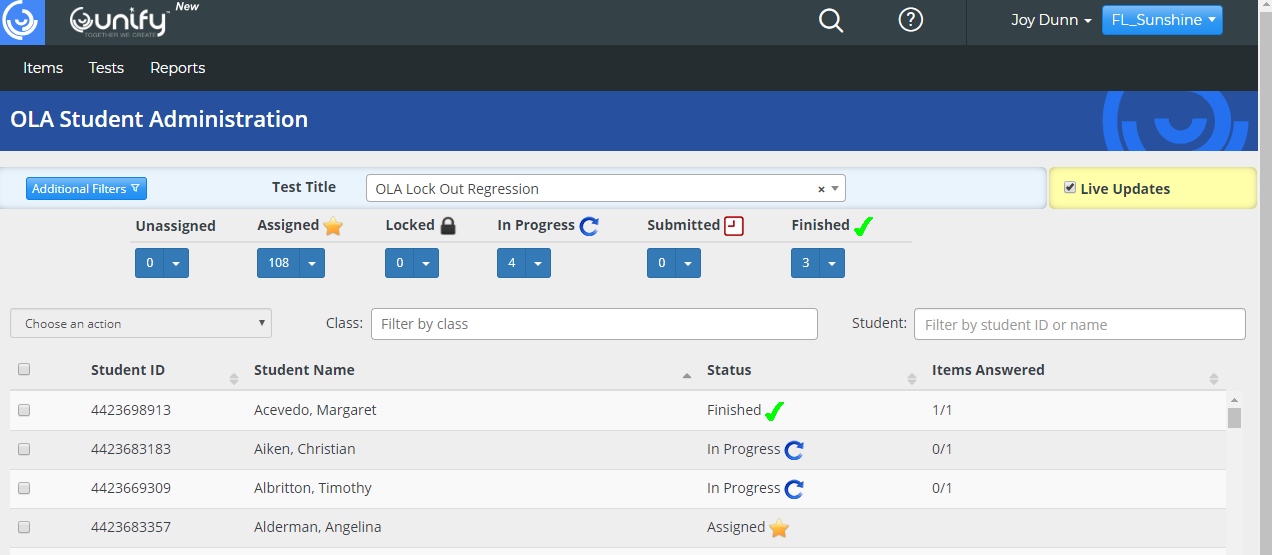 Live Updates checks the status of the test.
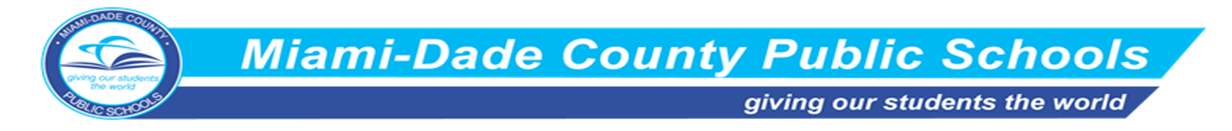 OLA Student Administration
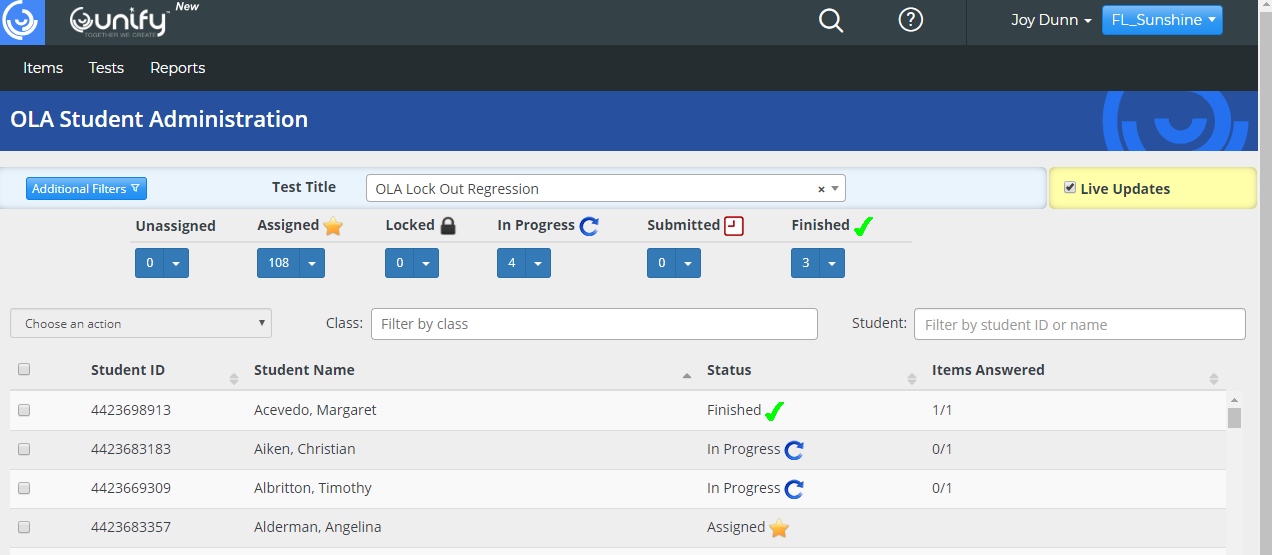 6 Statuses

Unassigned
Assigned
Locked
In Progress
Submitted
Finished
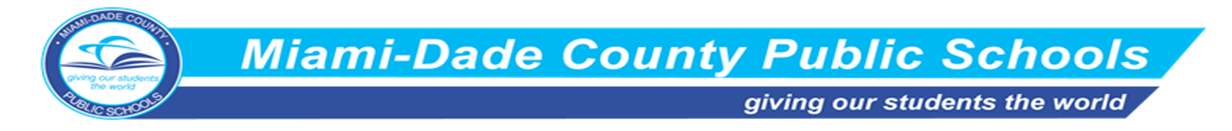 OLA Student Administration
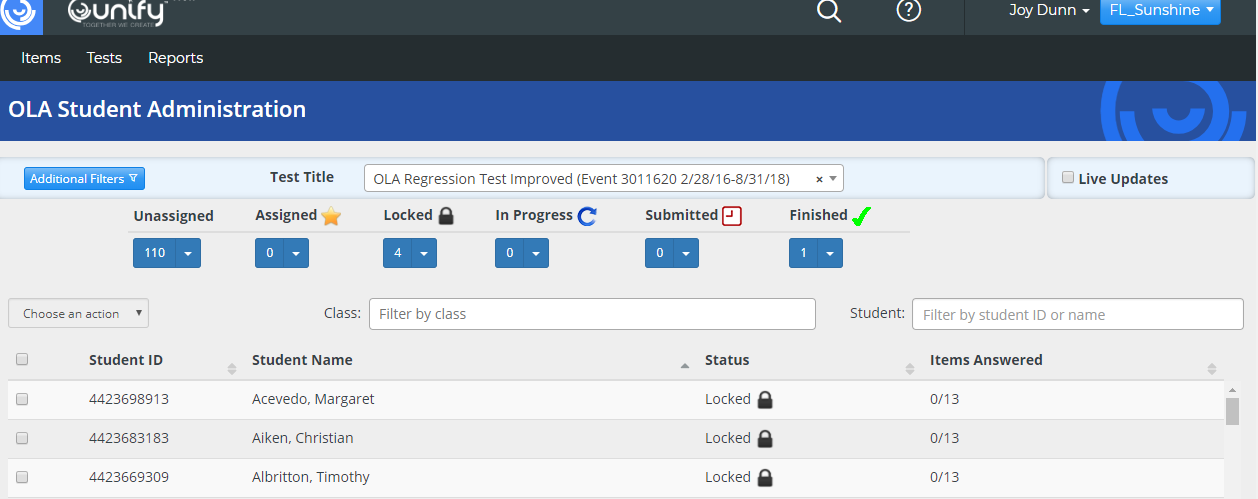 Manage Secure Test lockout feature





Dropbox
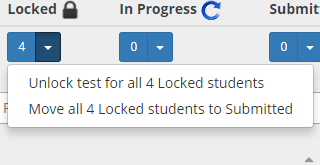 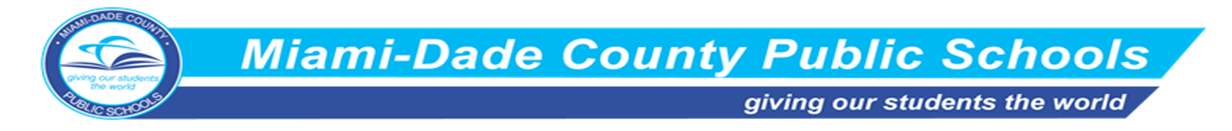 Agenda
MyUnify
Test Center
Scanning
OLA Student Administration
Student Item Analysis
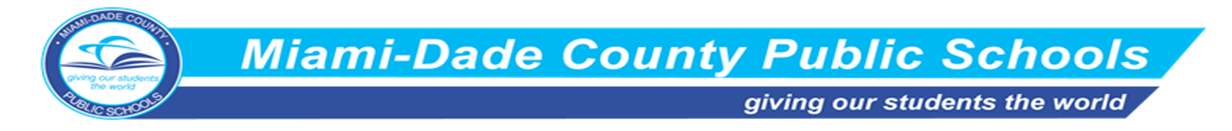 Student Item Analysis
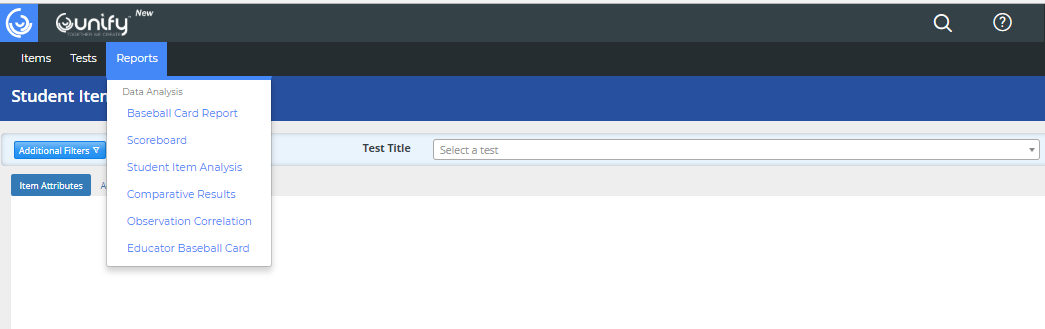 Select Reports

Select Student Item Analysis from the dropdown menu
Quick doc reference sheet link
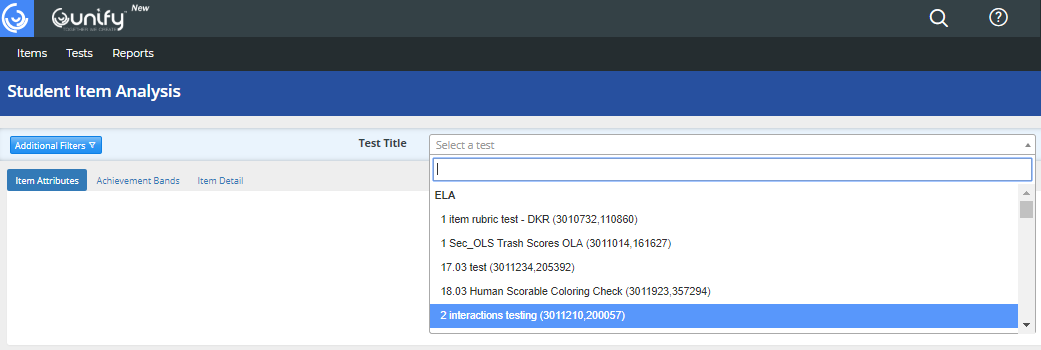 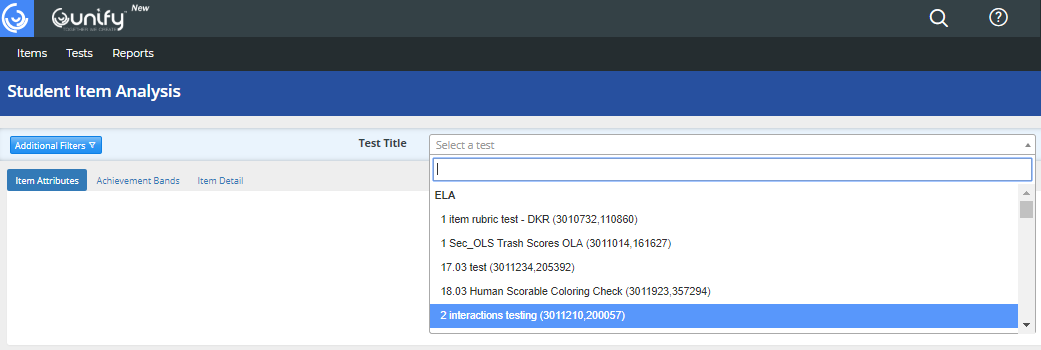 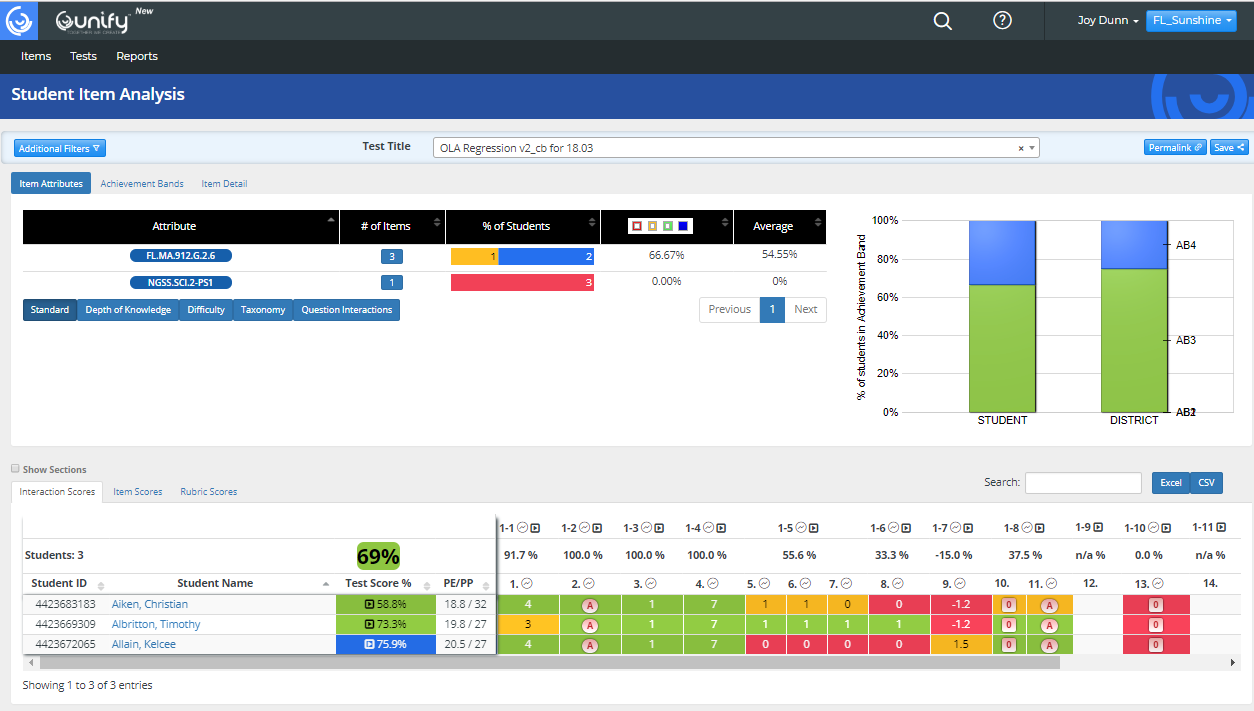 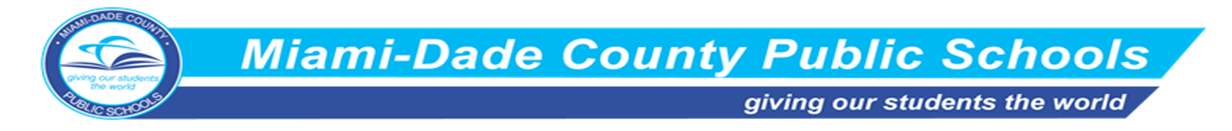 Student Item Analysis
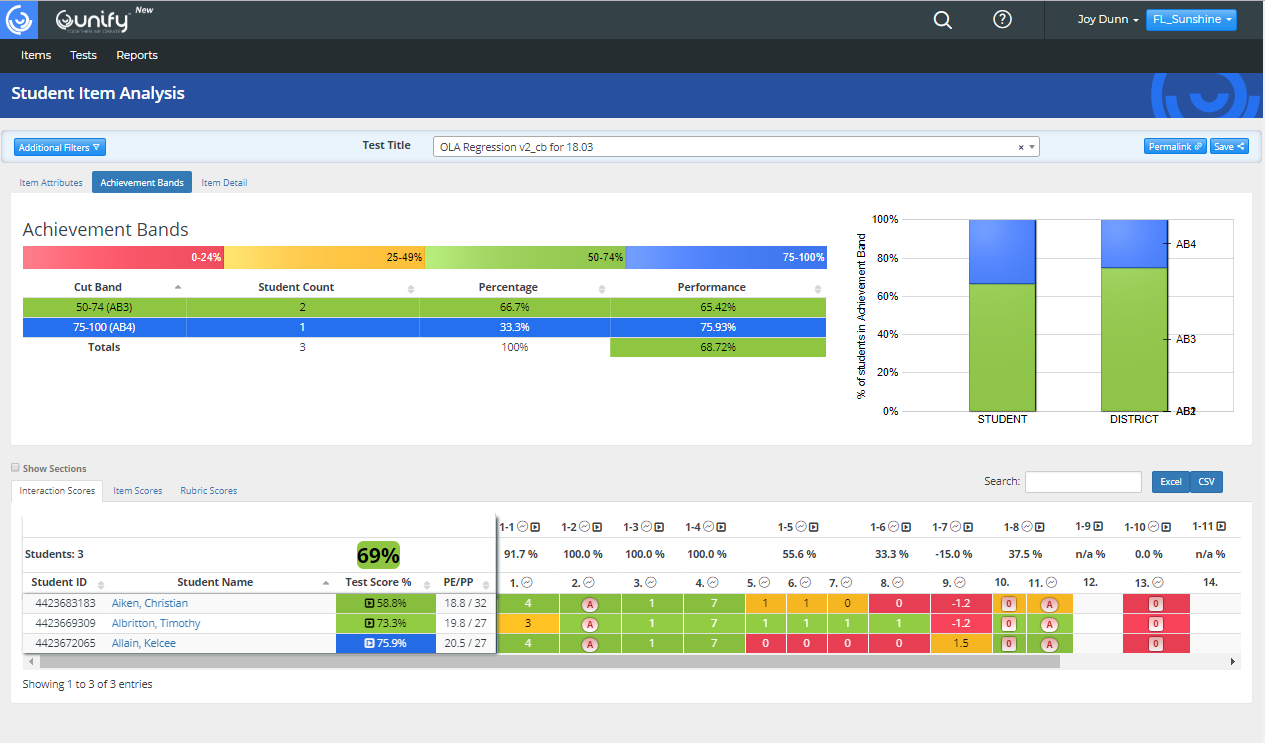 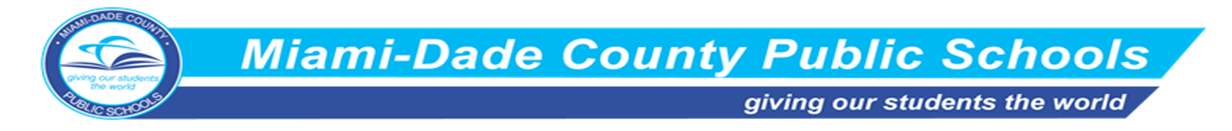 Student Item Analysis
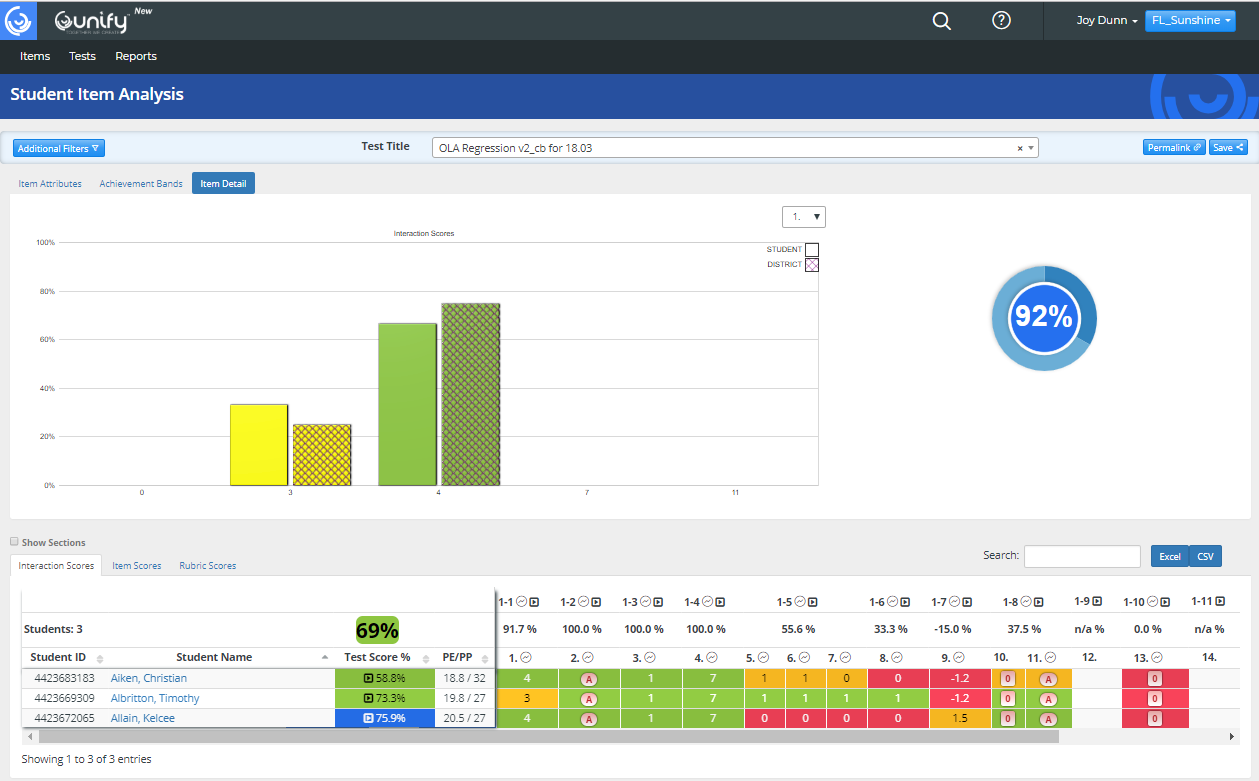 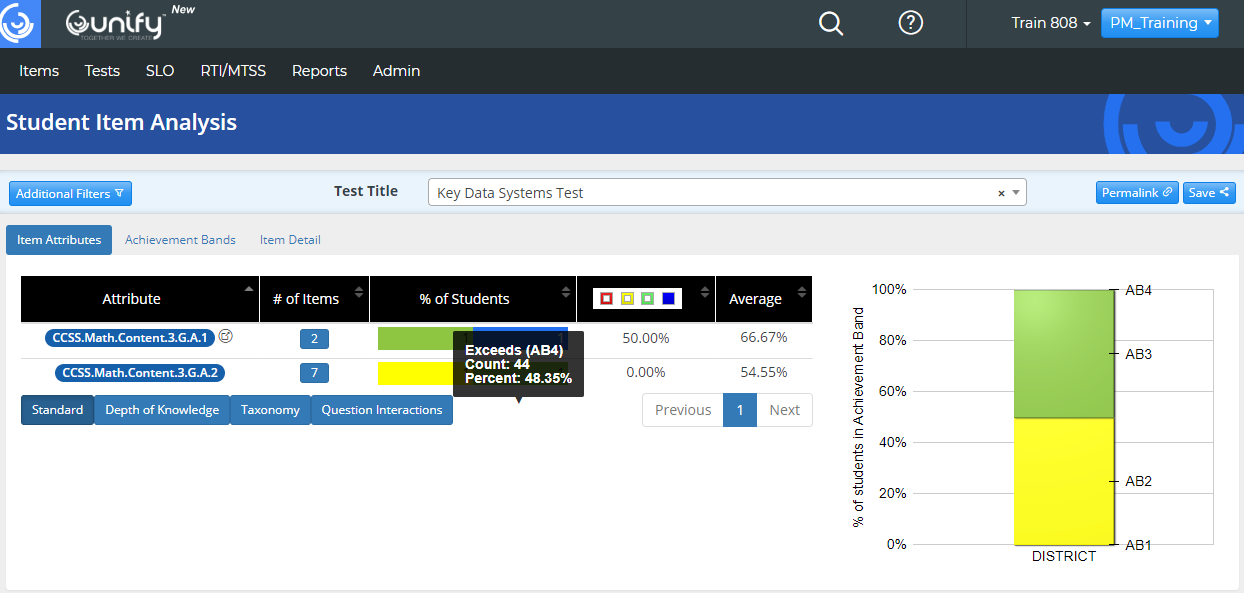 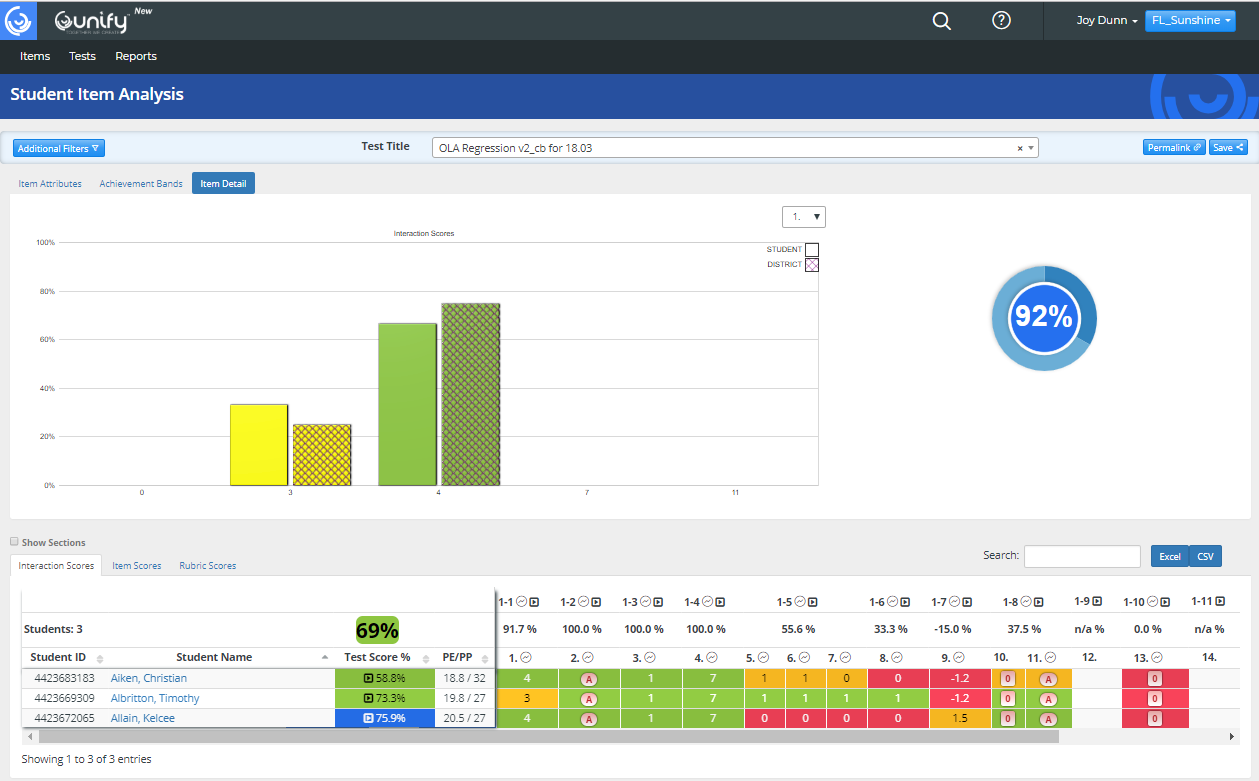 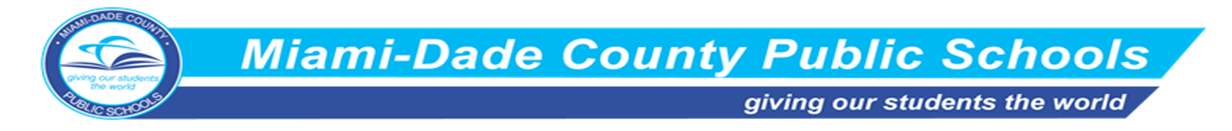 Student Item Analysis
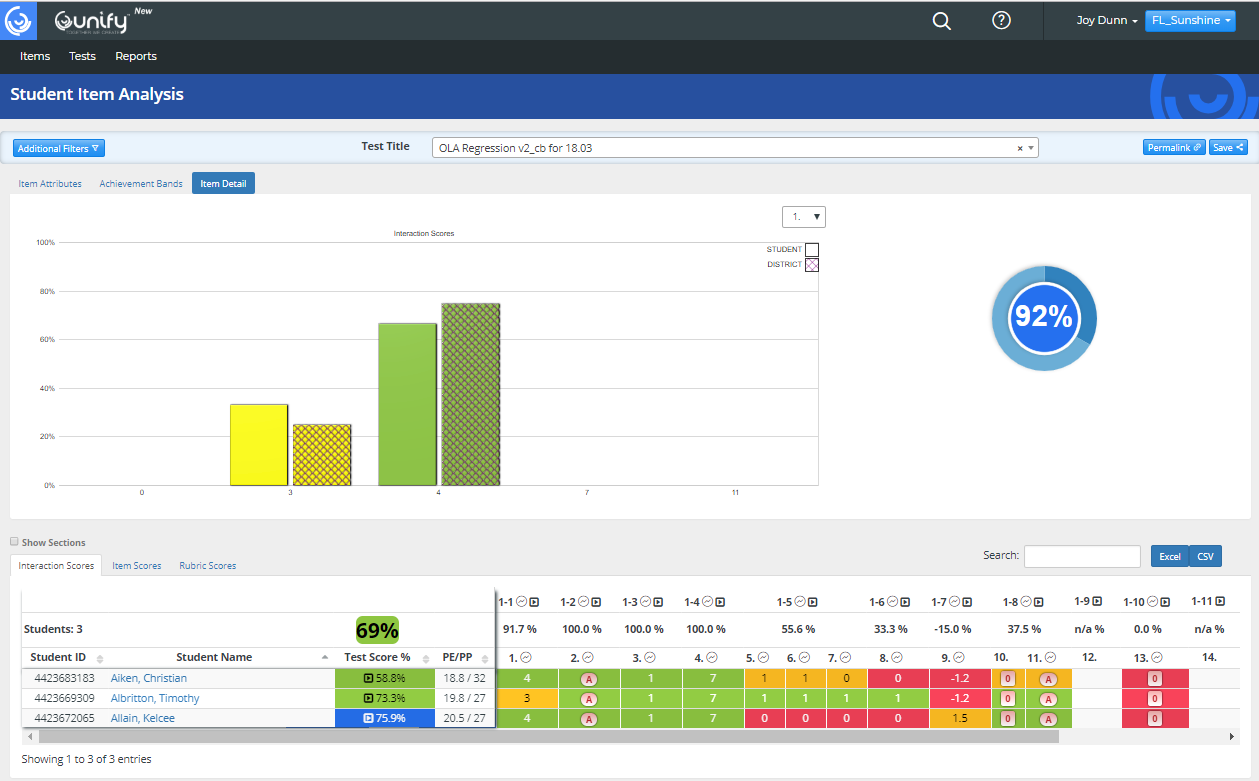 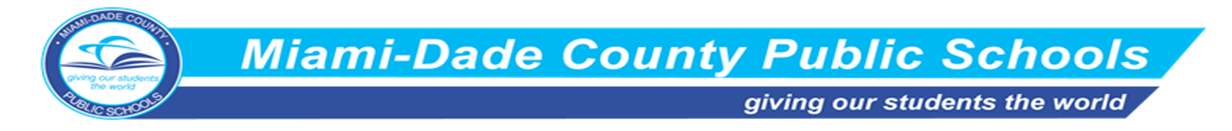 Program Contacts
Ms. Felicia Mallory, Executive Director 
FMallory@dadeschools.netPhone: 305-995-1213 
Ms. Denetra Collins, Staff SpecialistCollinsd@dadeschools.net   Phone: 305-995-4580

Performance Matters Test Platform Support Team
Marva Wilks, Ed.S. Program Manager
Marlene Lorie, MS. Education Consultant
Rosemary Stephens, Ed.S. Education Consultant 



Email: Testplatform@dadeschools.net
 Phone: 305-995-2345